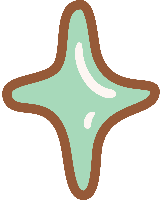 Trò chơi chữ cái:
n-m-l
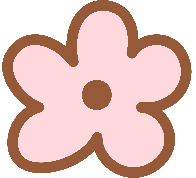 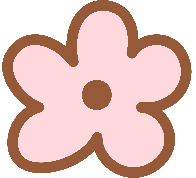 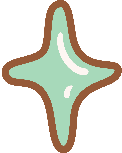 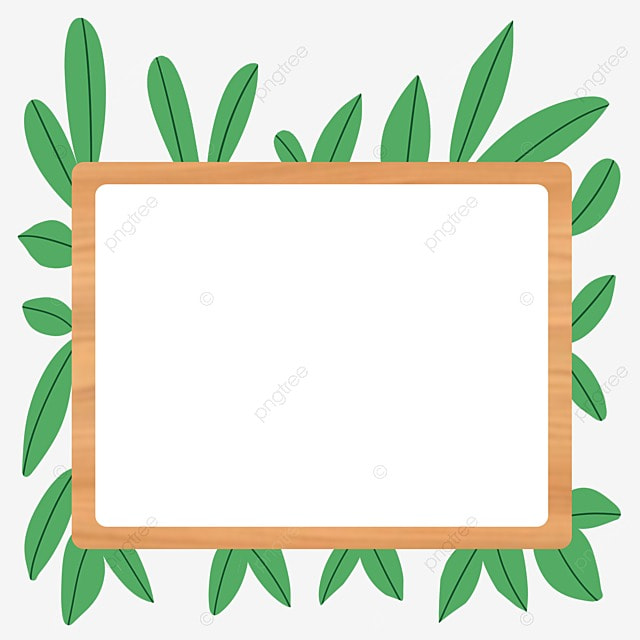 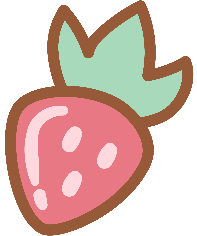 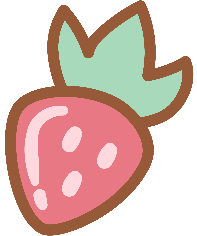 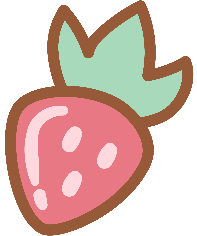 Hoa mai
Hoa …ai
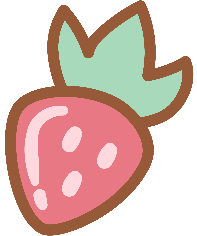 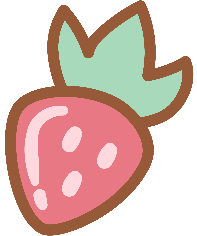 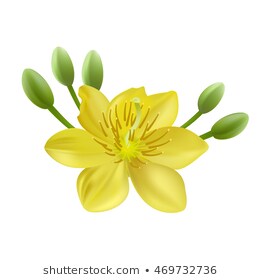 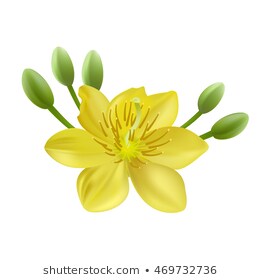 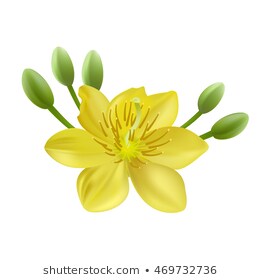 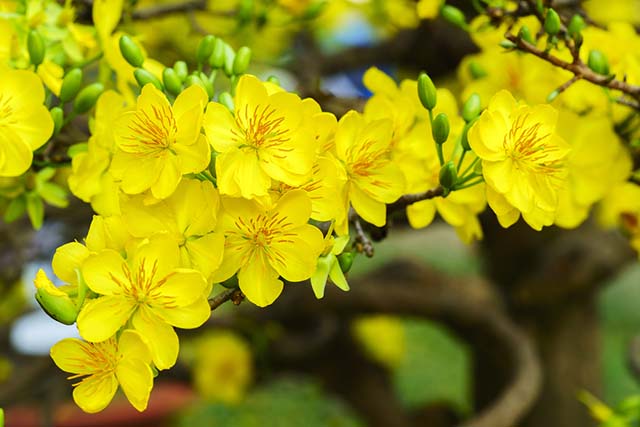 m
e
n
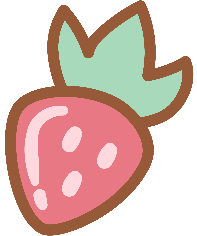 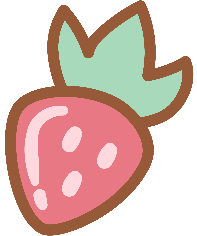 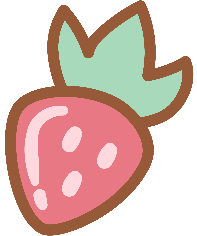 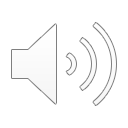 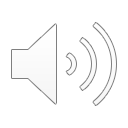 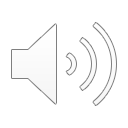 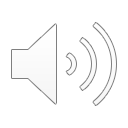 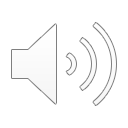 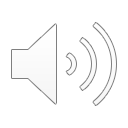 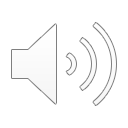 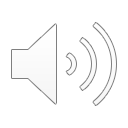 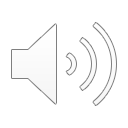 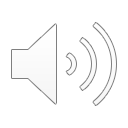 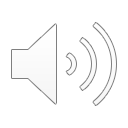 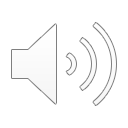 Hoa ly
Hoa …y
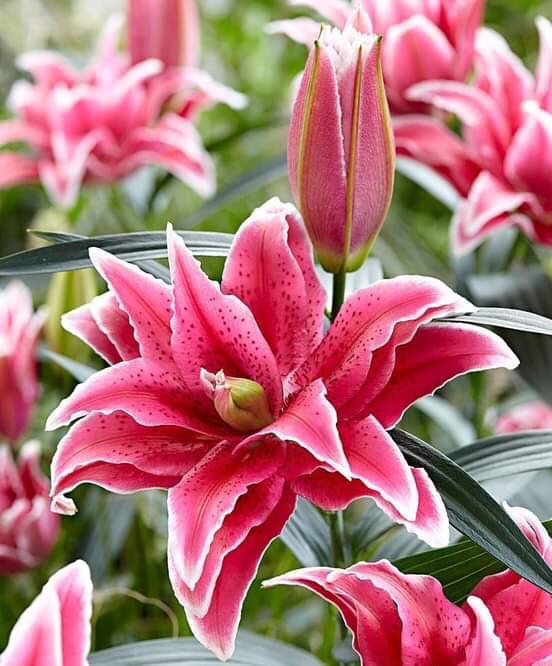 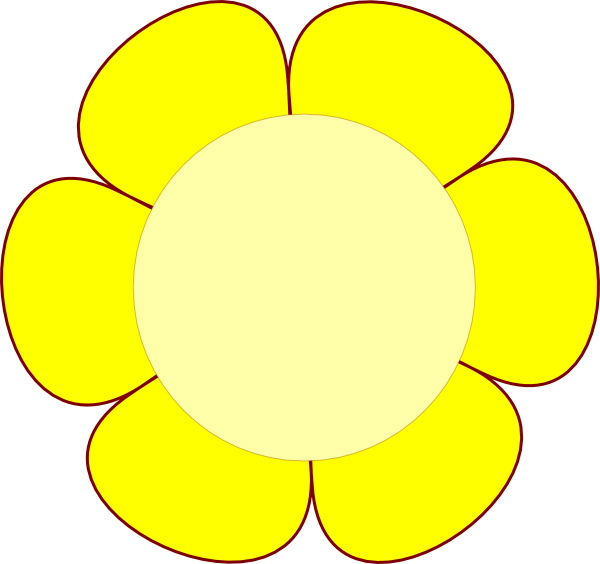 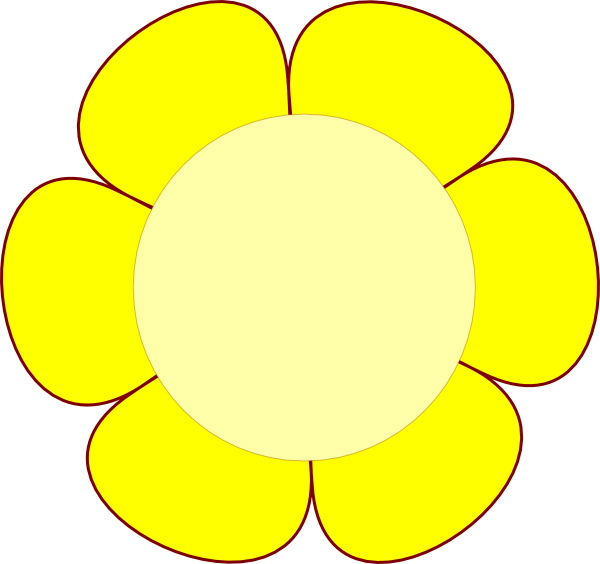 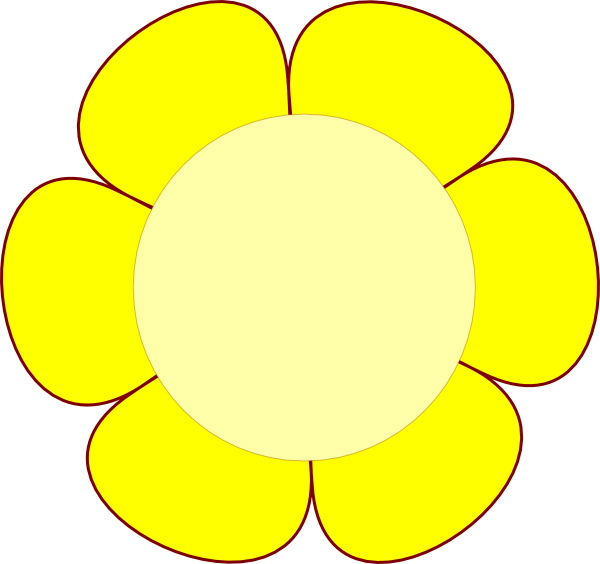 n
o
l
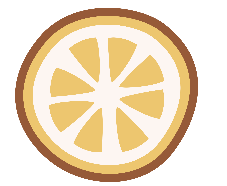 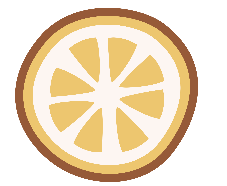 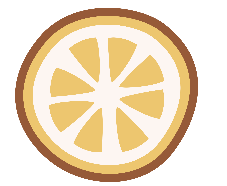 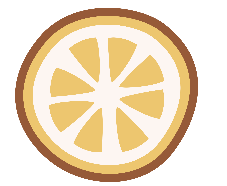 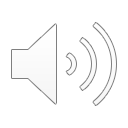 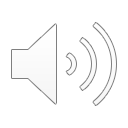 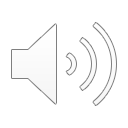 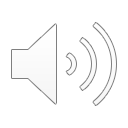 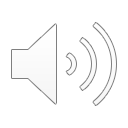 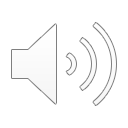 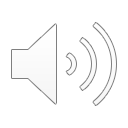 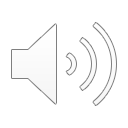 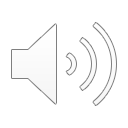 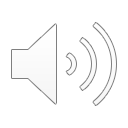 Hoa sen
Hoa se…
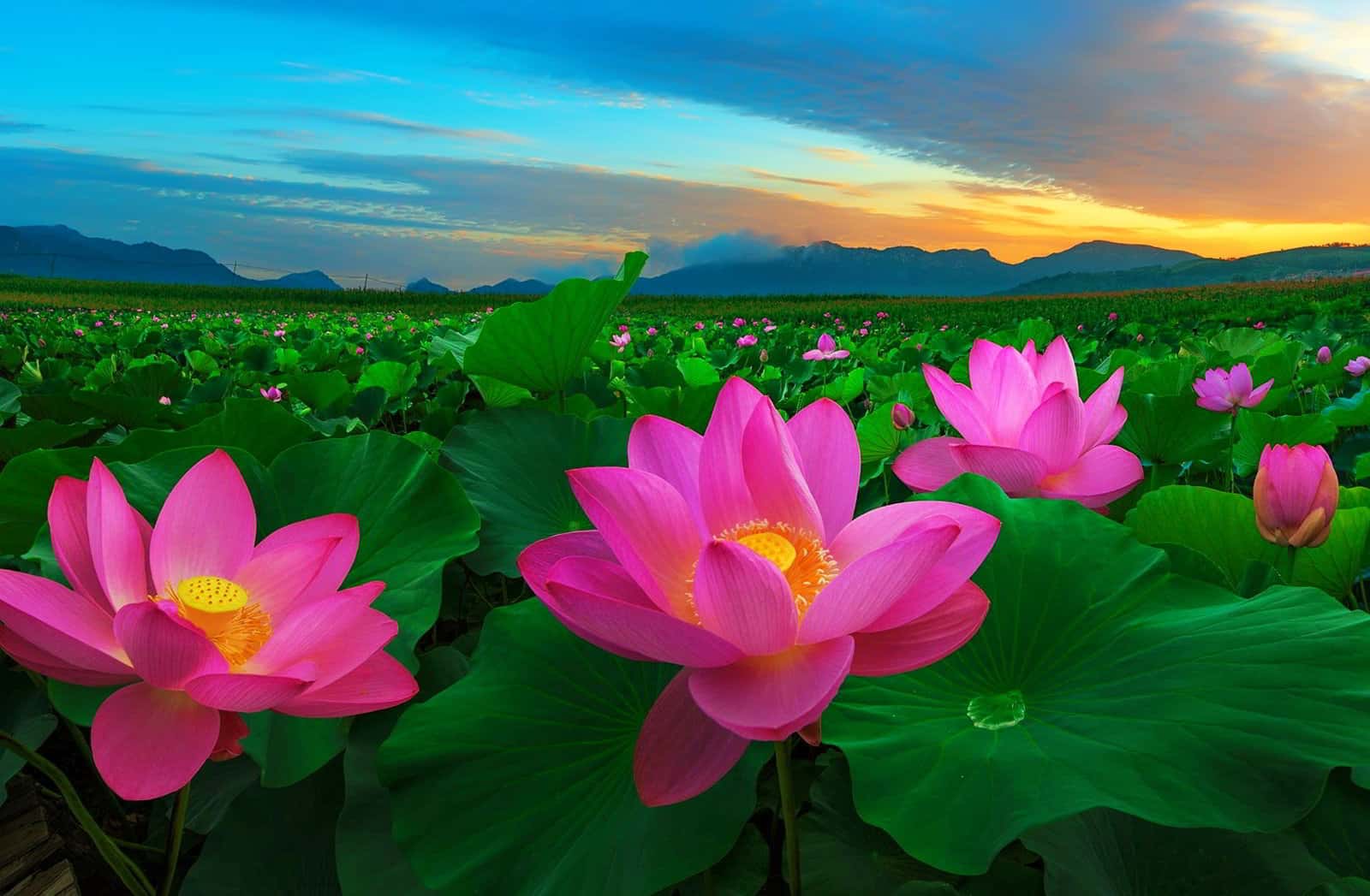 m
ê
n
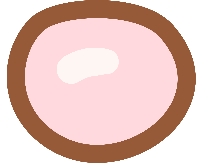 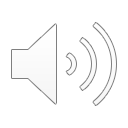 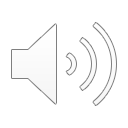 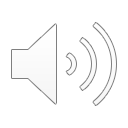 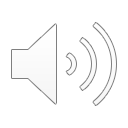 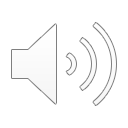 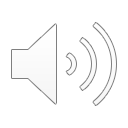 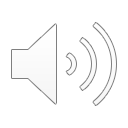 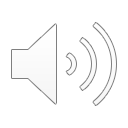 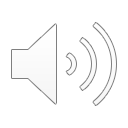 e
m
m
n
l
n
n
l
l
m
n
m
e
n
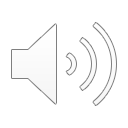 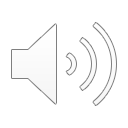 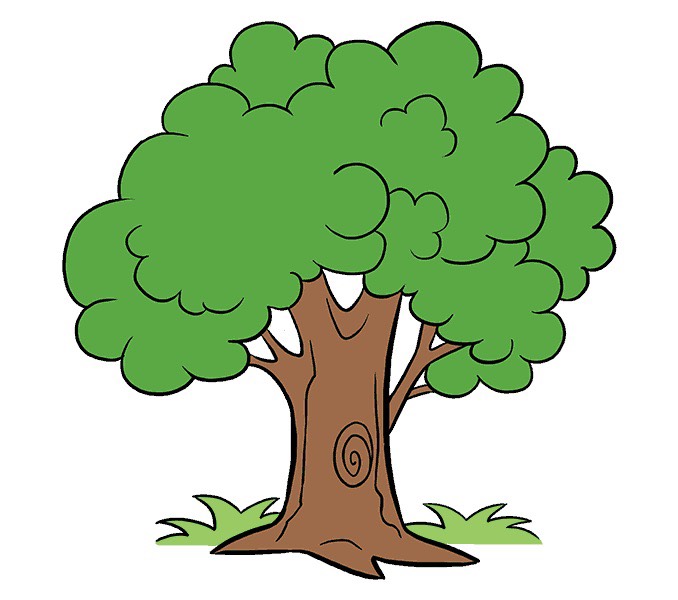 m
i
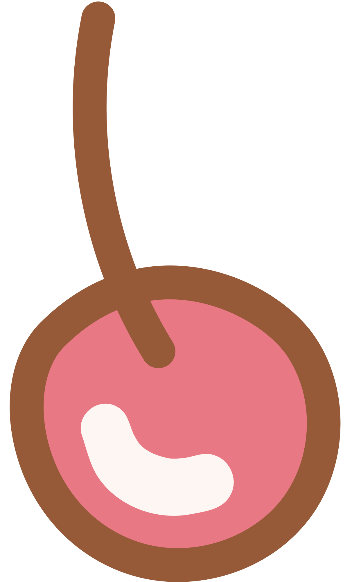 ô
m
n
m
l
m